讀經
羅馬書 3:19-26
羅馬書 3:19
今咱了解，律法一切的要求是對佇律法下的人講的，互人攏𣍐當辯解，互全世界攏受上帝審判。
羅馬書 3:20
所以無人靠守律法的條文會互上帝宣判做義人；對律法，人才知什麼是罪。
羅馬書 3:21
現在，上帝已經給咱指示，咱呣免靠律法會當及伊建立合宜的關係。律法及先知攏為著這做見證。
羅馬書 3:22
及上帝建立合宜的關係是通過信耶穌基督。上帝按呢對待所有信基督的人，攏無差別。
羅馬書 3:23
因為所有的人攏犯罪，致到上帝的榮光得𣍐著；
羅馬書 3:24
不過，對上帝所賜白白的恩典，通過基督耶穌完成的救贖，人通及上帝有合宜的關係。
羅馬書 3:25
上帝獻耶穌作贖罪祭，通過伊的死，互人對信來得著赦罪。上帝用按呢來顯明伊的義。佇過去，伊用耐心對待人，寬容  以前所犯的罪，
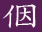 羅馬書 3:26
欲佇現今此個時顯明伊家己是義，閣互信耶穌的人及伊有合宜的關係。